Shuttle Retirement Ignites
“Faith in the Future”
December 2011
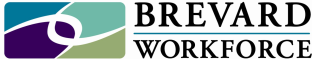 solid solution for elimination of emotional barriers that keep dislocated workers stuck in the cycle of hopelessness and despair making meaningful re-employment beyond their reach.
1
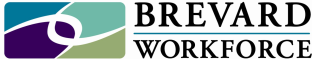 Why it makes sense to take action in Brevard County
30,000 of 268,149 labor force residents unemployed
Represents 11.2%
Higher than the State
Higher than the nation
2
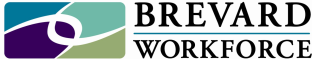 Job Clubs: Truly an American Institution
Hosted by churches, synagogues, and other religious institutions, as well as secular community organizations like local public libraries. 
Often run by volunteers who answer the call of duty to help out their fellow neighbors and community
3
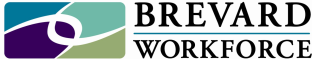 Developed in Brevard County out of NASA Leadership’s outreach to the White House
Desire to assist displaced workers to move forward into transition
Assist aerospace workers process the psychological impact of their loss
4
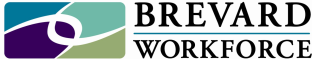 DOL Support for Job Club ideas and content
		“Community of Practice”
https://partnerships.workforce3one.org/
	 This CoP is managed by the Department of Labor’s 
		Center for Faith-based and Neighborhood Partnerships
5
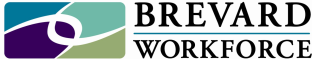 Faith-based can engage those in need
Front-door to the neighborhood
A place that is “home”
A place that is “safe”
6
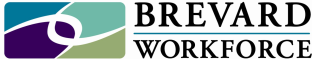 Faith-based can engage those in need
Address the emotional barriers
Spiritual component
Time and attention versus tight schedules
7
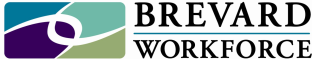 Launch with Advisory Council of Leadership
Respected clergy
LOVE, Inc connected to a group of faith-based orgs
Utilize trusted leaders to provide input 
Leaders share the invitation within their network
8
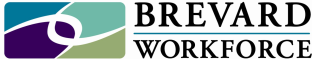 Faith-based Advisory Council of Leadership
Roundtable at BW
Presented idea for September 15th Event
Solicited ideas and thoughts on DRAFT Agenda
Implemented changes to reflect their ideas
9
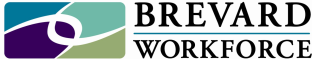 Simple invitation from FB Leader to peers:	
	Last week I had the opportunity to discuss the local unemployment crisis with some other ministry leaders and Brevard Workforce, the agency charged with serving the 30,000+ Brevardians currently out of work.  As you know, the impact is huge – often on our own families and certainly our congregations.  
 
	Brevard Workforce asked our advice about engaging the faith community to help address the emotional and spiritual impacts, while also providing practical ministry for job seekers.  We heard of some good work already being done, including faith-based Job Clubs.  The attached agenda is in part the result of our discussion.
 
	Please consider this my personal invitation to you to join us for the clergy luncheon from 11 a.m. to 1 p.m., and to bring a second person - perhaps an interested lay leader – to receive Job Club training through the afternoon.
 
	Please RSVP with a yes or no to FAITH-IN-THE-FUTURE by 10am Wednesday, September 14, 2011.  
 
	I look forward to seeing you September 15.  Thanks for your consideration.
10
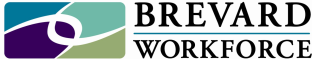 Champions of the concept
Letter from Lisa Rice to 300+ Brevard Clergy
E-mails from Leadership Advisory Council to their many peers and colleagues
Follow up from Community Resource Staff
11
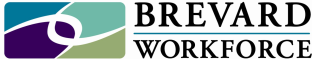 September 15th
Representatives of 35 faith-based organizations
60+ Attendees
12
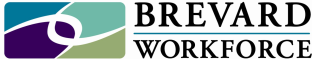 September 15th Special Guests
Alexia Kelley, Deputy Director of The White House Office of Faith-Based and Neighborhood Partnerships, works with Director Joshua Dubois to support partnerships between the various branches of federal government and community and faith-based organizations.
13
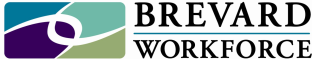 September 15th Special Guests
Tracy Washington is CEO of Tracy Y. Washington International, LLC. She is a Personal Development Trainer, Coach, Workshop Presenter, Empowerment Speaker, Author and Certified Grief Recovery Specialist. 
Tied in the grief process to loss of a job
14
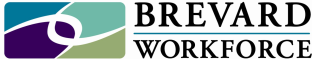 September 15th Special Guests:
Diana Miller is a private career management consultant, job search strategist and professional resume writer and founder of the nationally recognized Community Job Club of Stow, Ohio.  In one-on-one sessions, workshops and presentations, she helps professionals of all levels find, win, and keep the jobs they want. She also works as a Career Consultant with Ricklin-Echikson Associates (REA), helping clients attain career goals and translate their passion into profit.
15
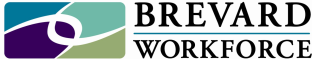 September 15th Special Guests:
Donna Thrash, BW Career Progression Specialist and facilitator of Launch Pad and Biz Launch (job clubs)
Ron Caswell, BW Job Club Participant; former engineer at KSC
Bill Bender, BW Job Club Participant; former KSC employee
16
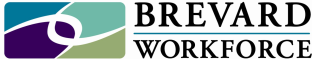 Where are we today?
Representatives from 20 faith-based organizations requested information and are in various stages of organization
Five have signed an agreement for reimbursement of up to $750.00 in “start-up” costs
17
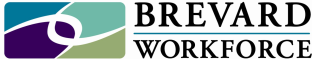 Where are we today?
Training of volunteer FB facilitators took place in October on three consecutive days
19 volunteer facilitators attended from 14 organizations
2 hours of training included introduction to EFM
18
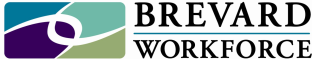 Where are we today?
Resource Manual includes
Provides plethora of information
BW Liaison Contact information
Websites, outline of facilitator role, EFM handbook, Labor Market Information, O*NET information, various brochures from Brevard Workforce, etc
JobShop topical ideas for job club, English and Spanish versions
2-1-1 Information – A list of Community resources for food pantries, utility bill payments and other barriers
19
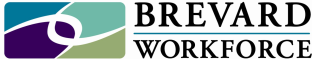 Where are we today?
Upcoming second round of training
Facilitator training	
Curriculum ideas
Electronic resources for bulletin boards etc.
Ongoing weekly communication to facilitators of fliers for bulletin boards, i.e. Job Fairs, Hot Jobs, Special events, etc
20
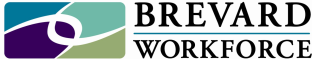 Active or soon to be active Faith-based Job Clubs today?
Titusville		2
Merritt Island		2
Cocoa/Rockledge	2
Melbourne		2
Viera			1
21
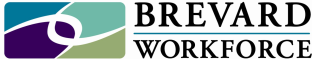 Where are we today?
St. Gabriels:  Incubator Breakfast Friday
Suntree United Methodist:  Field Trip to BW
St Luke’s: group of six at 2nd meeting
Park Ave:  1/1 ministry
Lady of Lourdes:  Utilize the school Computer Lab
22
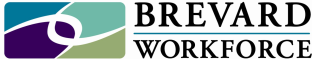 Where are we today?
More clergy have been exposed to Brevard Workforces and the services offered
Asked to speak at several weekly pastors meetings
23
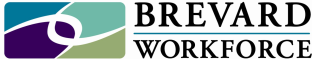 Where in 2012?
Continue to work with “early implementers”
Phase II of training starts as others get organized
Continued support from BW team
24
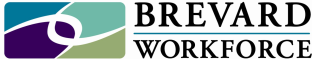 Questions?
25
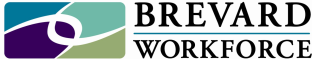